Programmation et intégrité universitaire
Programmation et intégrité universitaire
Introduction
Problématique :
La « réutilisation » est parfois reconnue comme une bonne pratique dans la programmation.
L’ÉTS a un règlement strict sur le comportement de nature universitaire.
Objectifs de cette présentation :
Communiquer les aspects de la politique de l’ÉTS concernant la programmation, ainsi que les sanctions.
Expliquer les différences entre la bonne et la mauvaise réutilisation de code source.
Réduire le nombre de cas de plagiat dans les cours de programmation.
2
Programmation et intégrité universitaire
Ce qu’il faut savoir
Lire le « Règlement sur les infractions de nature académique » pour les définitions ainsi que les sanctions des infractions.
Outils logiciels sophistiqués qui mesurent la similarité entre un nombre illimité de programmes Java, C, etc., quel que soit l’appellation des classes, des méthodes, des variables, des restructurations, etc.
Les sorties de l’outil sont preuves admissibles selon l’article 1.5 du règlement.
3
Programmation et intégrité universitaire
Ce qu’il faut savoir
Pour le plagiat concernant un programme copié, nous demandons à l’Administration une sanction minimale de l’échec au cours.
Sanction = E
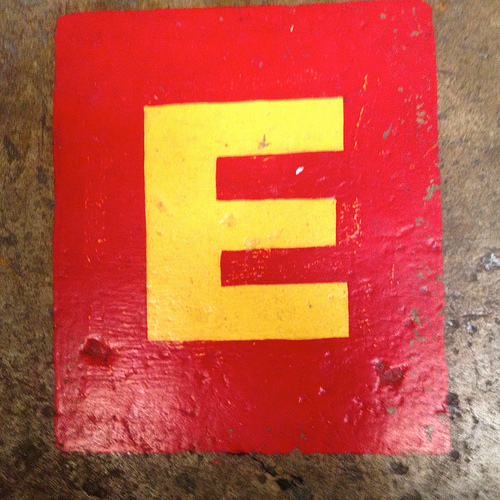 "Letter E_IMG_7881" (CC BY-NC-ND 2.0) by Lynn Friedman
4
Programmation et intégrité universitaire
Comité de discipline
Nécessaire dans un cas de plagiat
« Tolérance zéro »
Gênant pour toutes les personnes impliquées :
étudiants (vous);
enseignants (nous);
membres du Comité de discipline;
ÉTS.
"Roundtable" (CC BY-NC-ND 2.0) by Herman Van Rompuy
5
Programmation et intégrité universitaire
Quatre cas typiques
Examinons quatre cas typiques de « mauvaise réutilisation » de code source
Profils de cas étant déjà passés au Comité de discipline de l’ÉTS
Objectif - savoir comment éviter de passer devant le comité de discipline.
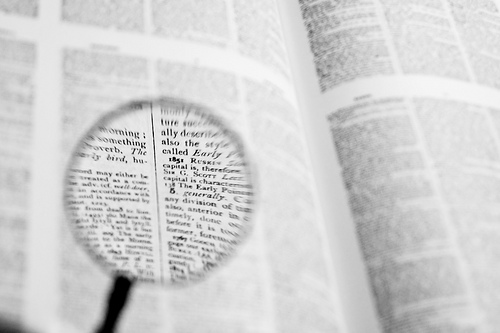 "Investigation" (CC BY-NC-ND 2.0) by vladdythephotogeek
6
Programmation et intégrité universitaire
Plagiat : cas numéro 1
Réutilisation de code provenant d'un livre sans citer sa source
C'est du plagiat selon l’article 1.3.9 :
« Utiliser […] totalement ou partiellement l’œuvre d’autrui ou des passages tirés de celle‐ci, […] en se l’appropriant ou en omettant d’en indiquer la référence et de faire les citations appropriées conformément aux règles applicables; »
Solution : citez la source du code (avec un commentaire) pour régler ce problème de plagiat!
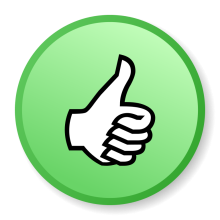 7
[Speaker Notes: Une autre raison pourquoi cela peut être bien de citer une source : Il y a eu un cas où deux étudiants ont utilisé le même algorithme du livre du cours, et ni l'un ni l'autre l'a cité dans son code source. Le détecteur de similarité qu'on utilise a tout de suite trouvé un problème en comparant leur code source. Ils n'avaient pas cité la source de l'algorithme, donc on a traité ça comme un cas de plagiat entre étudiants, ce qui est considéré bien évidemment plus grave. C'était techniquement du plagiat car ils n'ont pas cité la source, mais ce n'était pas aussi grave que le plagiat entre étudiant. Les étudiants impliqués ont dû expliquer tout cela dans un comité de discipline.]
Programmation et intégrité universitaire
Plagiat : cas numéro 2
Réutilisation de code provenant de l'Internet sans citer sa source 
En principe, ceci est comparable à la réutilisation de code dans un livre (1er cas).
Vous courez les mêmes risques si vous ne citez pas la source.
Solution : citez la source du code (avec un commentaire) pour régler ce problème de plagiat!
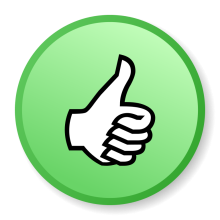 8
Programmation et intégrité universitaire
Plagiat : cas numéro 3
Réutilisation du code d'un autre étudiant 
S'applique si c'est un étudiant d'une session précédente, d'un autre groupe de classe de la même session, ou de la même classe.
DANGER
Ce cas constitue la pire forme de plagiat et
vous devez l’éviter à tout prix!
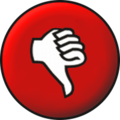 9
[Speaker Notes: C'est pour cela qu'on utilise un outil de remise électronique, qu'on change de temps en temps des énoncés des laboratoires, et qu'on garde les versions des projets d'une session à l'autre]
Programmation et intégrité universitaire
Plagiat : cas numéro 3 (bis)
Partage de code source sur un site publique (GitHub, BitBucket, etc.)
Selon l’article 1.3.10 :
« […] rendre volontairement disponible un travail […], sur quelque support que ce soit, à un tiers pour fins d’appropriation en contravention avec le présent règlement; » 
Votre code source vous appartient, mais si un autre étudiant remet une copie de votre solution trouvée sur GitHub, vous risquez au moins une convocation en Comité de discipline concernant cette infraction.
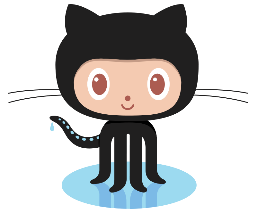 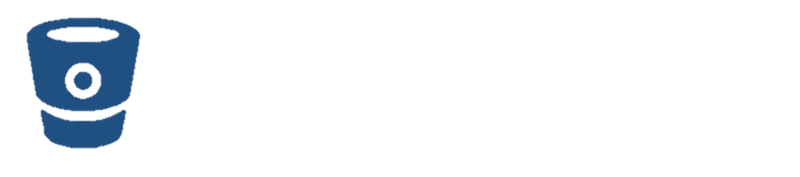 Évitez de publier vos projets de cours sur GitHub, sans l’autorisation de votre enseignant.
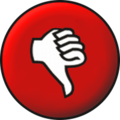 10
Programmation et intégrité universitaire
Plagiat : cas numéro 4
Réutilisation de son propre code source (l'autoplagiat)
On le définit à l’article 1.3.8 :
« Présenter à des fins d’évaluations différentes et sans autorisation, intégralement ou partiellement, une même activité d’évaluation; »
Solution : demandez l'autorisation des enseignants concernés pour les deux évaluations.
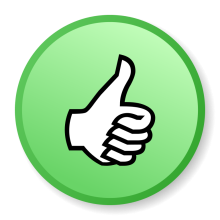 11
Programmation et intégrité universitaire
Comment citer un code source réutilisé ?
La citation doit :
Spécifier clairement que le code a été emprunté.
Permettre de retrouver le plus rapidement possible la source du code. Cela a l’avantage aussi de faciliter la maintenance du code, un défi important en génie logiciel.
Indiquer où débute la partie de code empruntée et où celle-ci se termine.
Faciliter la compréhension de ce que réalise la partie de code empruntée.
Mentionner la licence du code source original.
12
Programmation et intégrité universitaire
Exemple de mauvaise citation
/**
   Titre:       TFTPClient.java
   Description: Cette classe permet l'implémentation d'un Client TFTP 
                selon le RFC783
   Référence:
   http://www-igm.univ-mlv.fr/~roussel/vuibert/chap7/TFTPServer.html

   Version    Auteur              Date                Description
   1.0        Jean Untel          05/04/2002          Initial
**/
Le commentaire se situe en haut du programme.
Les parties de code empruntées ne sont pas clairement identifiées.
Citation inadéquate !
13
Programmation et intégrité universitaire
Premier exemple de bonne citation
/*
   CODE EMPRUNTÉ :
   Les lignes suivantes sont basées sur une classe
   provenant du site :
      http://home.earthlink.net/~rtayek/ray/tftp.zip
   Dans ce zip, j'ai pris un exemple qui provient de la
   classe tftp.java pour créer le paquet à envoyer.
*/	        

buf2 = filename.getBytes();
System.arraycopy(buf2, 0, buf, pos, buf2.length);
buf[pos + buf2.length] = 0;
pos += buf2.length + 1;
buf2 = mode.getBytes();
System.arraycopy(buf2, 0, buf, pos, buf2.length);
buf[pos + buf2.length] = 0;

/* FIN DU CODE EMPRUNTÉ */
14
Programmation et intégrité universitaire
Une bonne citation
/*
   CODE EMPRUNTÉ :
   Les lignes suivantes proviennent du livre :
      Thomas H. Cormen, Charles E. Leiserson, Ronald L.
      Rivest, Introduction to algorithms, McGraw-Hill,
      page 246
   Cette fonction permet de retourner un pointeur vers
   le noeud contenant la valeur k dans un ABF. Elle
   retourne NULL si la valeur n’est pas dans l’arbre.
*/
Noeud * tree_search(Noeud * x, int k)
{
   if (x == NULL || x->valeur == k)
      return x;
   if (k < x->valeur)
		return tree_search(x->left, k);
   return tree_search(x->right, k);
}
/* FIN DU CODE EMPRUNTÉ */
15
Programmation et intégrité universitaire
Prenez garde…
Votre contribution originale est généralement la base de votre évaluation (la note) pour un travail.
La réutilisation complète d’un travail, bien que correctement citée, ne vaudra pas une bonne note.
Dans certains cours, particulièrement les cours de programmation de base, il se peut que l’objectif d’un travail soit la création d’algorithmes ou de code.
L’enseignant peut exiger qu’on ne réutilise pas de code (provenant du web ou d’ailleurs). Le non-respect de cette consigne sera considéré comme une violation de l’article 1.3.16.
16
Programmation et intégrité universitaire
Un dernier conseil
En cas de doute, demandez à votre enseignant!
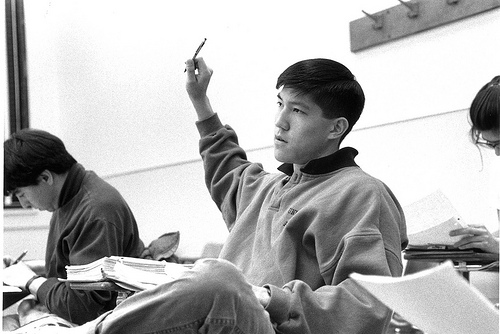 "Student Raising Hand" (CC BY 2.0) by UC Davis College of Engineering
17